Digital Maturity Assessment 2017 NW ISD led Peer Validation pilot
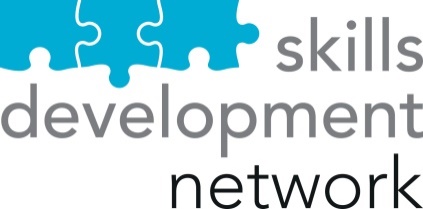 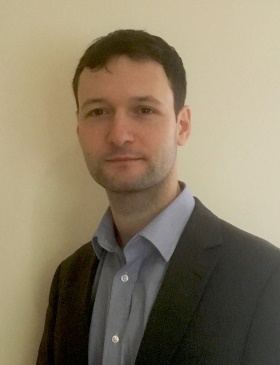 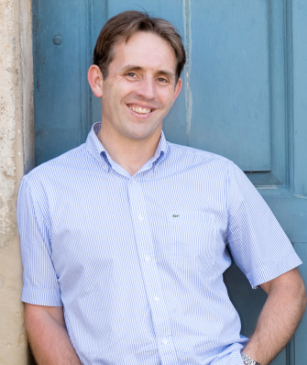 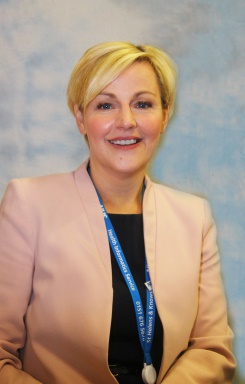 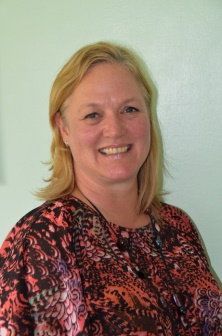 Digital Maturity Assessment 2017
12 January 2018
Objectives
The Digital Maturity Assessment aims to:

Track progress made since the first round of self-assessments and the reasons behind it


Support planning, prioritisation and investment decisions within providers and STP footprints


Provide a means of baselining/benchmarking levels of digitisation nationally

Raise the profile of the digital agenda at board-level by encouraging positive discussion on opportunities and gaps
Key Points
Key trends emerging from the initial analysis include:

Significant variation in levels of digitisation across the country and all provider types (acute, mental health, community & ambulance)

Progress has been made over previous 24 months, but there are still big gaps areas such as ePrescribing, decision support and integration/information sharing

Not enough providers using digital tools to support inpatient prescribing & administration; recording of clinical notes & observations; identification of high-risk patients (e.g. sepsis & AKI)

Notable examples where investment over the last 12-18 months has delivered significant improvements in maturity
Results: High-Level Summary
The chart below shows the Readiness, Capabilities & Infrastructure results. It highlights the extent of variation across the country, with relatively few scoring highly in all three areas:
Enabling Infrastructure score:
 0-39    40 - 69    70 - 100
Results: Section-Level
This chart shows the average score for each section of the assessment across all providers. It shows progress across all areas, but highlights continued gaps in areas such as Decision Support, Remote & Assistive Care & Medicines Optimisation:
Section-Level Results: 2017
Medicines Optimisation is the lowest-scoring section across all provider types. Focusing on acute providers (each bar represents one provider’s score), this chart shows a relatively small number have made good progress and most still have significant work to do.
Very high variation & low scores across the country
Next Steps
Over the next few months we will:

Extend the peer validation model by publishing a toolkit to support providers who wish to use the learning from the pilot

Work with high scoring and fast moving organisations to understand their achievements

Give providers and STPs access to the data to support local investment and delivery planning
What is the NW ISD Network?
The Informatics Skills Development Network (Est. Nov 2011) provides high quality, low cost opportunities for the professional development of health Informatics staff in the North West
Through the provision of networking opportunities and the development of learning programmes we aim to raise the professional profile of Informatics staff
By focussing on development needs beyond those of technical competence we help to position health Informatics at the heart of an organisation’s business agenda
Through Excellence in Informatics (EiL) we accredit Informatics services allowing them to showcase their professionalism and maturity
What is Excellence in Informatics?
Process to recognise and develop health Informatics services that measures progression against a set of evidence based professional standards (Level 1, 2 & 3)
Peer reviewed development activity that focuses on coaching, not judging
Informatics services reviewed as a whole rather than as a set of component parts
Statement to staff, that their development and professionalism is taken seriously
Demonstrates and celebrates best practice, recognising staff and their achievements
Objectives / Benefits
Raises importance of Informatics workforce development 
Ensures good communication practices are in place across Informatics services
Encourages a culture of development, empowerment and engagement, underpinned by a competence based approach
Promotes an environment of professionalism, initiative, enterprise and innovation
Excellent way to share good practice across services and with other organisations
63 Informatics services in the North West, 22 accredited at Level 1 and 1 accredited at Level 2
DMA Peer Validation Pilot
Initial discussion about ISD Accreditation and the DMA in relation to measuring workforce maturity
Value of peer to peer assessment highlighted and question posed whether this might add value to DMA
NHS England invited to join an ISD Accreditation visit at Bolton NHS FT (January 2017)
Asked to develop a DMA Peer Validation Pilot proposal
6 provider organisations in the North West volunteered to participate in the DMA Peer Validation Pilot (March 2017)
Objectives / Benefits
Develop a consistent understanding of DMA standards and identify supporting evidence that underpins scoring
Facilitate dialogue and knowledge sharing between participating CIOs and CCIOs during validation 
Detailed feedback on interpretation of DMA questions  and opportunities for improvement to NHS England
Consistent peer validated DMA scoring across the six pilot organisations
Sharing of best practice amongst pilot organisations and across the wider ISD Network
Peer Validation Process
Stage 1 – Peer Validation Pilot
Cohort identified:
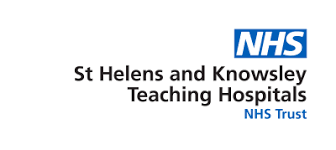 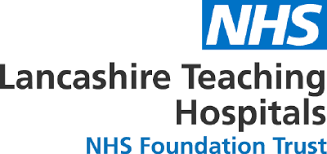 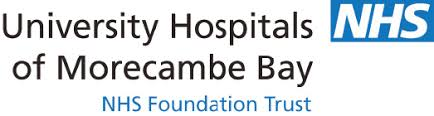 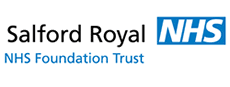 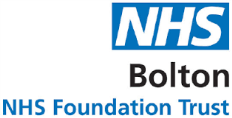 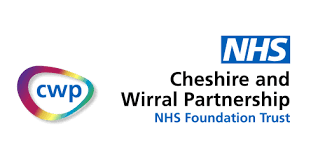 Peer Validation Visits
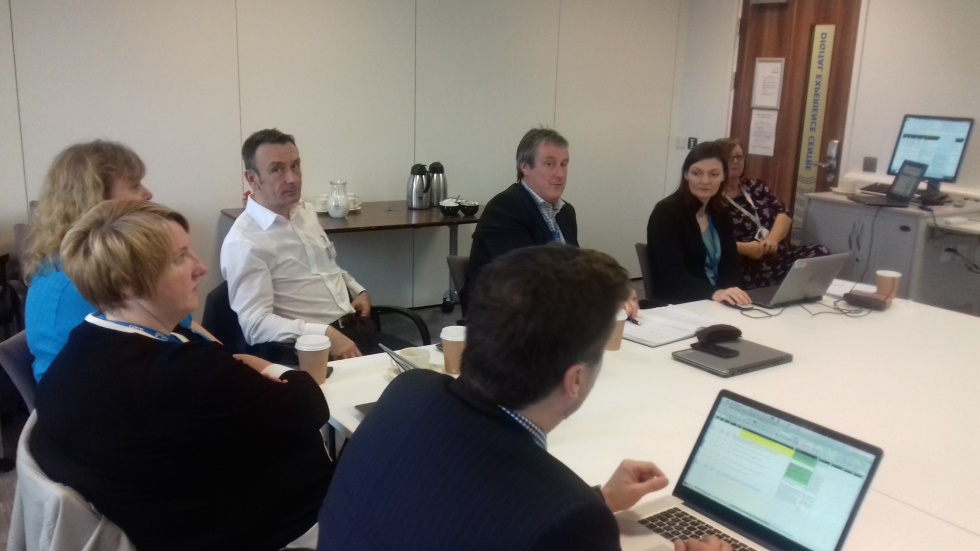 Various formats
Full day!
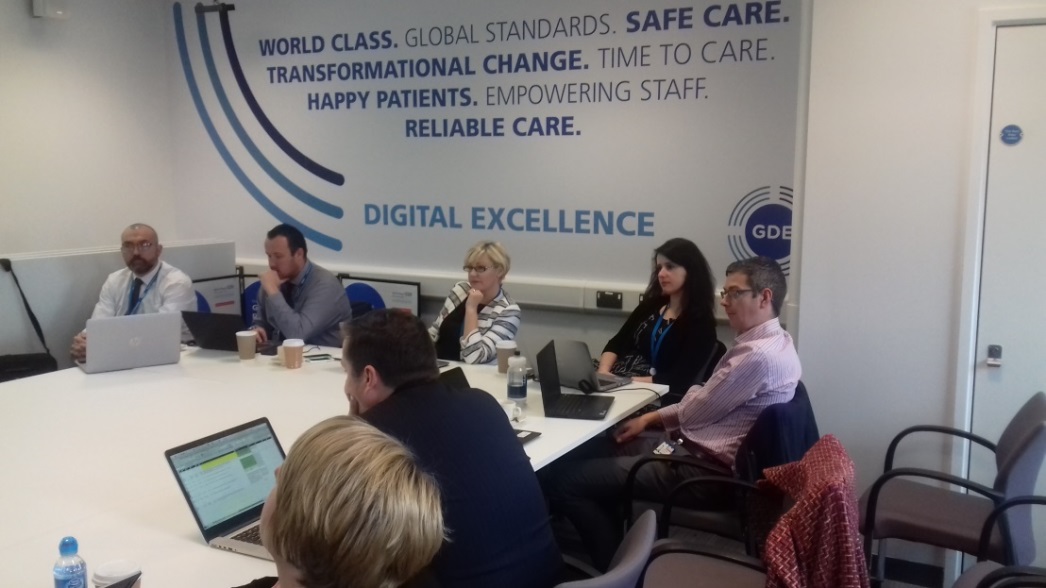 Overall Findings – Commitment
We had scheduled the visits to take ½ day but all meetings lasted a full day 
Difference between assessment (like at ‘Excellence in Informatics’) and validation discussed; participants felt that in the first instance there should be a thorough approach
Similar to EiI the process  requires a lead assessor (CIO level) who leads the meeting, challenging and supporting the receiving organisation 
The role of ISD was to ensure consistency across assessments and share findings
Overall Findings – Outcome
Gathering of evidence and peer discussions were extremely useful
Also useful was the ability to compare how other organisations were rated
Gathering the evidence made a difference in the scoring and made for more objectives ratings
Sample evidence matrix was developed to show what evidence can be provided for each of the standards which will be useful for other organisations too
All sessions felt very supportive and were a great opportunity for sharing best practice
Findings – Scoring
Some ratings slightly improved following discussions with assessors who suggested further evidence
Some were marked slightly down as there was still room for improvement
A lot of questions were identified which need to be clarified / improved to make it easier for people to self-assess
It was a shame that this work didn’t take place prior to the 2017 DMA going live
Stage 2 – Embed DMA into EiL
Map out for overlaps and align
Add additional standards
Annual self-assessment and virtual validation
Full assessment in line with EiI every 3 years
Stage 3 and 4 – Embed DMA into EiL
3. Pilot joint EiI / DMA peer assessment process

4. National roll-out
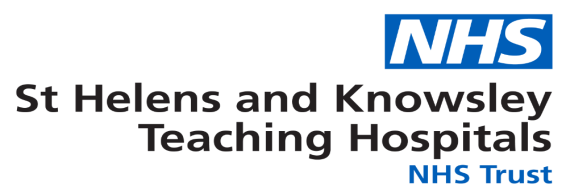 St Helens & Knowsley Teaching Hospitals
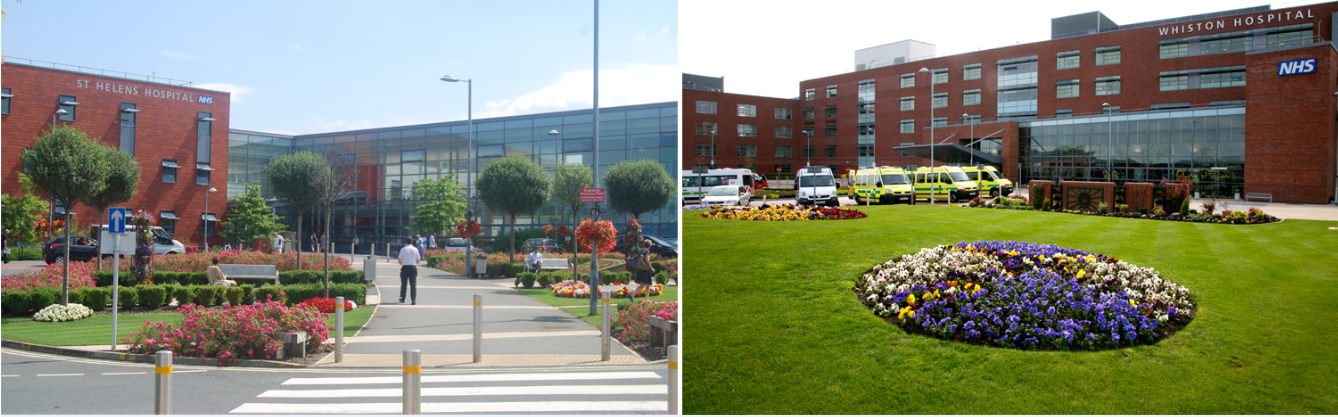 Peer Review Experience
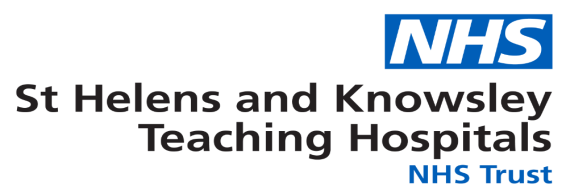 Background
Early adopter
Opportunity to inform Trust Strategy
Benchmark and inform investment decisions
Compare with peers 
Ensure consistency of standards
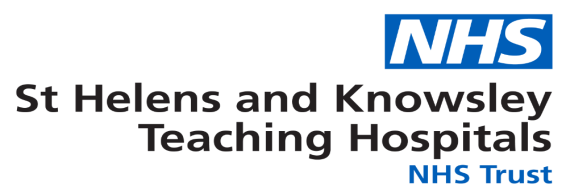 Preparation
Agree Assessment Team

Agreed meeting schedule for peer review – 1 day

Update spreadsheet containing all questions with previous scores

Agreed responsible leads for each section

Meet colleagues to review and document required evidence

Recorded any assumptions made to support scoring decision for future reference

Evidence was stored electronically

The evidence was filed both by question and by section
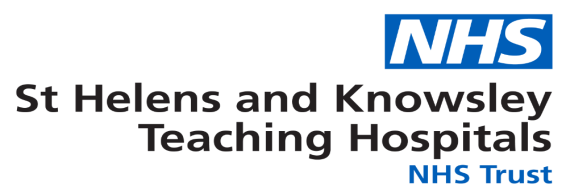 Evidence Folder
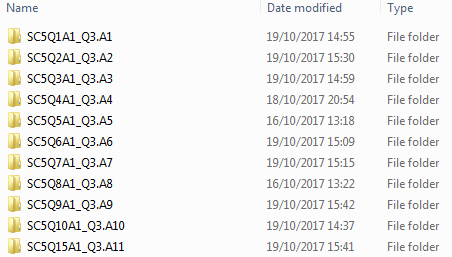 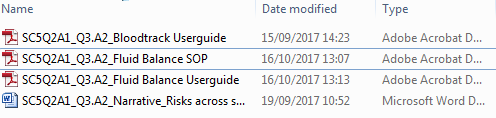 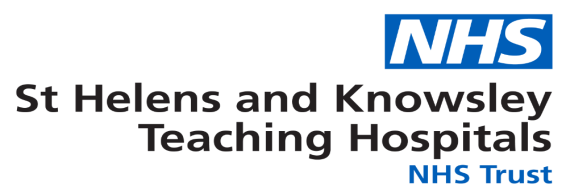 Peer Review
Question by question review of evidence

Challenge and review of each question

Review response and supporting evidence

Compare supporting evidence to inform score

Document discussion to enable shared learning

Online assessment completed following peer review
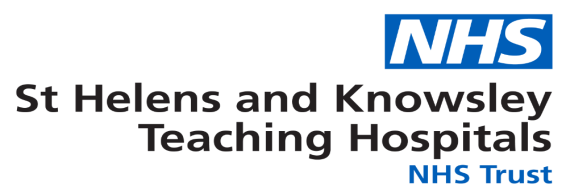 Summary
Evidence gathering helped objectivity and supports other accreditation and informs strategy development

Peer validation helpful but time is needed to plan and prepare

Some overlap with other assessments e.g. IG Toolkit

Some questions difficult to assess and required clarification

Reports available on completion of DMA need improving and extending

Suggestion to develop an evidence based portal 

Opportunity to work with NHSe to suggest improvements
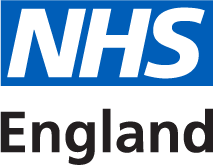 Questions?